Lecture 16
Min Cut and Karger’s Algorithm
1
Announcements
HW8 Due Wednesday
Midterm 4 on Mon-Tue next week.
Cannot be dropped
Material covered this week is included
2
Last time
Minimum Spanning Trees!
Prim’s Algorithm
Kruskal’s Algorithm
3
Today
Minimum Cuts!
Karger’s algorithm
Karger-Stein algorithm

Back to randomized algorithms!
4
*For today, all graphs are undirected and  unweighted.
Recall: cuts in graphs
A cut is a partition of the vertices into two nonempty parts.
5
*For today, all graphs are undirected and  unweighted.
Recall: cuts in graphs
A cut is a partition of the vertices into two nonempty parts.
Part 2
Part 1
6
This is not a cut
7
This is a cut
8
This is a cut
These edges cross the cut.
They go from one part to the other.
9
A (global) minimum cut
is a cut that has the fewest edges possible crossing it.
10
A (global) minimum cut
is a cut that has the fewest edges possible crossing it.
11
Why might we care about global minimum cuts?
Clustering:




Image Segmentation
big edge weights* between similar pixels.
12
*For the rest of today edges aren’t weighted; but the algorithm can be adapted to deal with edge weights.
Karger’s algorithm
Finds global minimum cuts in undirected graphs
Randomized algorithm
Karger’s algorithm might be wrong.
Compare to QuickSort, which just might be slow.

Why would we want an algorithm that might be wrong?
With high probability it won’t be wrong.
Maybe the stakes are low and the cost of a deterministic algorithm is high.
13
Different sorts of gambling
QuickSort is a Las Vegas randomized algorithm
It is always correct.
It might be slow.
Yes, this is a technical term.
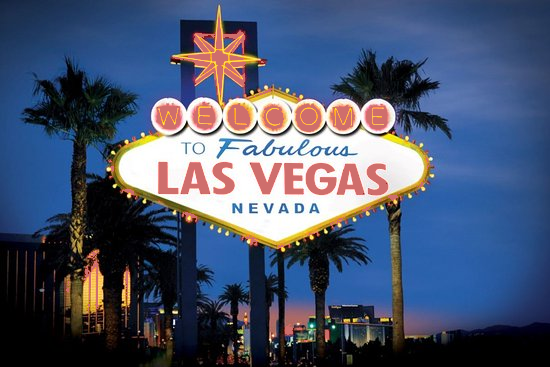 14
Different sorts of gambling
Karger’s Algorithm is a Monte Carlo randomized algorithm
It is always fast.
It might be wrong.
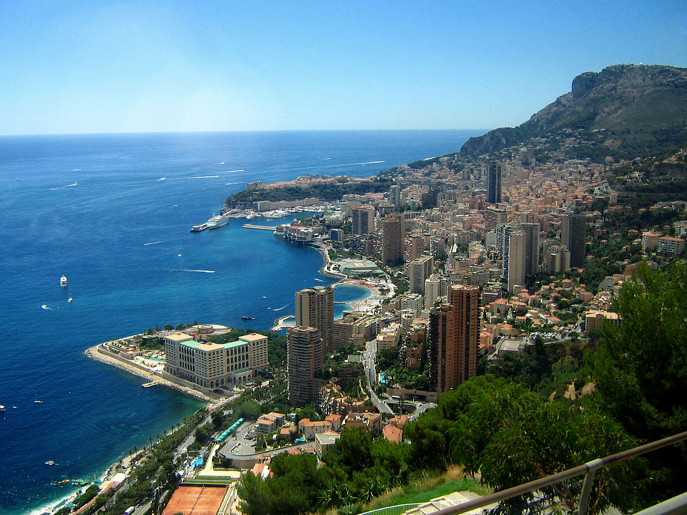 15
Karger’s algorithm
Pick a random edge.
Contract it.
Repeat until you only have two vertices left.
b
b
a
a
New node!
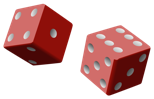 Why is this a good idea?  We’ll see shortly.
16
Karger’s algorithm
f
b
g
a
e
c
d
h
17
Karger’s algorithm
random edge!
f
b
g
a
e
c
d
h
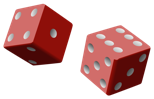 18
Karger’s algorithm
Create a supernode!
f
b
g
a
Create a superedge!
Create a superedge!
e
c
d
h
19
Karger’s algorithm
Create a supernode!
f
a,b
{e,b}
g
Create a superedge!
{c,a}
{c,b}
Create a superedge!
e
{d,a}
{d,b}
c
d
h
20
Karger’s algorithm
f
a,b
{e,b}
g
{c,a}
{c,b}
e
{d,a}
{d,b}
c
d
random edge!
h
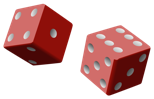 21
Karger’s algorithm
f
a,b
Create a superedge!
{e,b}
g
{c,a}
{c,b}
e
Create a superedge!
{d,a}
{d,b}
h
c
d
Create a supernode!
22
Karger’s algorithm
f
a,b
Create a superedge!
{e,b}
g
{f,e}
{f,h}
{c,a}
{c,b}
{g,e}
{g,h}
e,h
Create a superedge!
{d,a}
{d,b}
{e,d}
c
Create a supernode!
d
23
Karger’s algorithm
f
a,b
{e,b}
g
{f,e}
{f,h}
{c,a}
{c,b}
{g,e}
{g,h}
e,h
{d,a}
{d,b}
{e,d}
c
d
random edge!
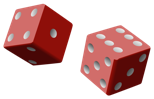 24
Karger’s algorithm
f
a,b
{e,b}
g
{f,e}
{f,h}
{c,a}
{c,b}
{g,e}
{g,h}
e,h
{d,a}
{d,b}
{e,d}
c,d
25
Karger’s algorithm
f
a,b
{e,b}
g
{f,e}
{f,h}
random edge!
{c,a}
{c,b}
{g,e}
{g,h}
e,h
{d,a}
{d,b}
{e,d}
c,d
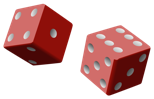 26
Karger’s algorithm
f
a,b,c,d
g
{e,b}
{f,e}
{f,h}
{e,d}
{g,e}
{g,h}
e,h
27
Karger’s algorithm
f
a,b,c,d
g
{e,b}
{f,e}
{f,h}
{e,d}
random edge!
{g,e}
{g,h}
e,h
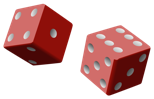 28
Karger’s algorithm
f
a,b,c,d
{f,g}
{e,b}
{f,e}
{f,h}
{e,d}
e,h,g
29
Karger’s algorithm
f
a,b,c,d
{f,g}
{e,b}
{f,e}
{f,h}
{e,d}
random edge!
e,h,g
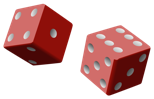 30
Karger’s algorithm
Now stop!
There are only two nodes left.
The minimum cut is given by the remaining super-nodes:
{a,b,c,d} and {e,h,f,g}
a,b,c,d
{e,b}
{e,d}
e,h,g,f
31
The minimum cut is given by the remaining super-nodes:
{a,b,c,d} and {e,h,f,g}
Karger’s algorithm
f
b
g
a
e
c
d
h
32
Karger’s algorithm
Does it work?


Is it fast?
33
How do we implement this?
34
Pseudocode
This slide skipped in class
The while loop runs n-2 times
merge takes time O(n) naively
total runtime O(n2)
We can do a bit better with fancy data structures, but let’s go with this for now.
35
Karger’s algorithm
Does it work?


Is it fast?
O(n2)
Create a supernode!
Think-share!
1 minute think
1 minute share
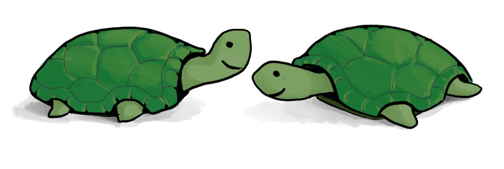 f
b
g
a
Create a superedge!
e
c
Create a superedge!
d
h
Algorithm:
Randomly contract edges until there are only two supernodes left.
36
Karger’s algorithm
Does it work?


Is it fast?
O(n2)
No?
Create a supernode!
f
b
g
a
Create a superedge!
e
c
Create a superedge!
d
h
Algorithm:
Randomly contract edges until there are only two supernodes left.
37
Why did that work?
We got really lucky!
This could have gone wrong in so many ways.
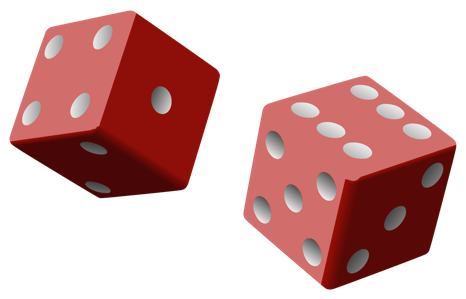 38
Karger’s algorithm
Say we had chosen this edge
f
b
random edge!
g
a
e
c
d
h
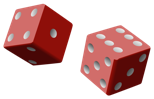 39
Karger’s algorithm
Say we had chosen this edge
Now there is no way we could return a cut that separates b and e.
b,e
f
g
a
c
d
h
40
Even worse
If the algorithm EVER chooses either of these edges, it will be wrong.
f
b
g
a
e
c
d
h
41
How likely is that?
For this particular graph, I did it 10,000 times:
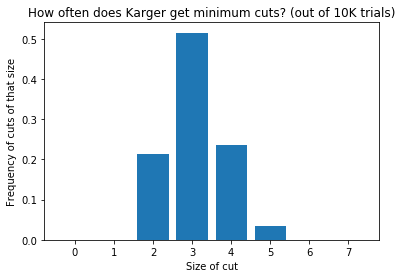 f
b
The algorithm is only correct about 20% of the time!
g
a
e
c
d
h
42
That doesn’t sound good
Too see why it’s good after all, we’ll first do a case study of this graph.  Then we’ll generalize.





To see the first point, let’s compare Karger’s algorithm to the algorithm:
f
The plan:

See that 20% chance of correctness is actually nontrivial.

Use repetition to boost an algorithm that’s correct 20% of the time to an algorithm that’s correct 99% of the time.
b
g
a
e
c
d
h
Choose a completely random cut and hope that it’s a minimum cut.
43
Uniformly random cut in
Pick a random way to split the vertices into two parts:
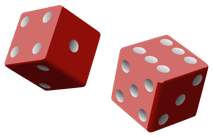 etc
44
Uniformly random cut in
45
*For this example in particular
Karger is better than completely random!
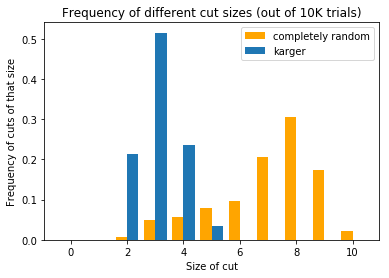 f
b
Karger’s alg. is correct about 20% of the time
g
a
e
Completely random is correct about 0.8% of the time
c
d
h
46
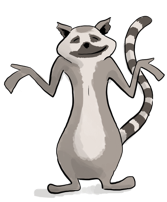 What’s going on?
Thing 1: It’s unlikely that Karger will hit the min cut since it’s so small!
Which is more likely?









Neither A nor B are very likely, but A is more likely than B.
Lucky the lackadaisical lemur
B: The algorithm never chooses any of the edges in this big cut.
f
f
b
b
g
g
a
a
e
e
A: The algorithm never chooses either of the edges in the minimum cut.
c
c
d
d
h
h
47
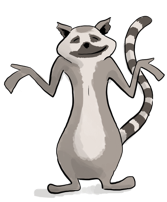 What’s going on?
Thing 2: By only contracting edges we are ignoring certain really-not-minimal cuts.
Lucky the lackadaisical lemur
B: This cut can’t be returned by Karger’s algorithm!  
(Because how would a and g end up in the same super-node?)
f
f
b
b
g
g
a
a
e
e
A: This cut can be returned by Karger’s algorithm.
c
c
d
d
h
h
This cut actually separates the graph into three pieces, so it’s not minimal – either half of it is a smaller cut.
48
Why does that help?
Okay, so it’s better than completely random…
We’re still wrong about 80% of the time.
The main idea: repeat!
If I’m wrong 80% of the time, then if I repeat it a few times I’ll eventually get it right.
The plan:

See that 20% chance of correctness is actually nontrivial.

Use repetition to boost an algorithm that’s correct 20% of the time to an algorithm that’s correct 99% of the time.
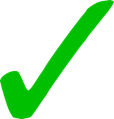 49
Thought experimentfrom pre-lecture exercise
Suppose you have a magic button that produces one of 5 numbers, {a,b,c,d,e}, uniformly at random when you push it.
You don’t know what {a,b,c,d,e} are.
Q: What is the minimum of a,b,c,d,e?
5
5
3
6
2
3
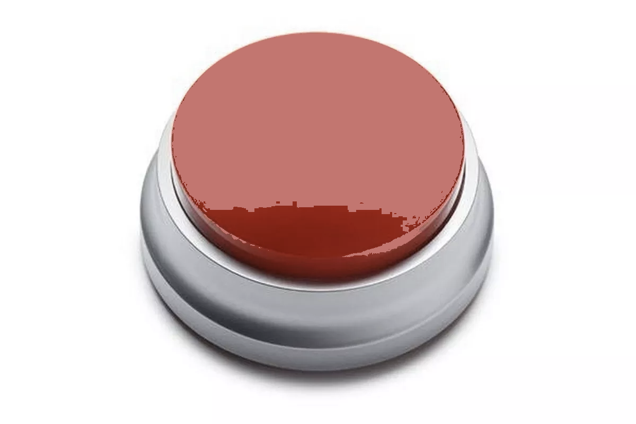 2
How many times do you have to push the button, in expectation, before you see the minimum value?
What is the probability that you have to push it more than 5 times?  10 times?
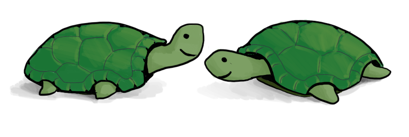 50
[This was done on the board]
This is the same calculation we’ve done a bunch of times:
Slide skipped in class
Number of times we push the button until we get the minimum value
This one we’ve done less frequently:
We push the button t times and don’t ever get the min
We push the button 5 times and don’t ever get the min
We push the button 10 times and don’t ever get the min
51
In this context
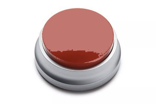 Run Karger’s!  The cut size is 6!
Run Karger’s!  The cut size is 3!
Run Karger’s!  The cut size is 3!
Run Karger’s!  The cut size is 2!
Run Karger’s!  The cut size is 5!
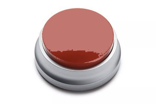 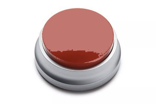 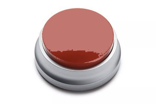 Correct!
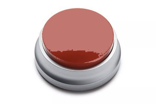 52
For this particular graph
Repeat Karger’s algorithm about 5 times, and we will get a min cut with decent probability.
In contrast, we’d have to choose a random cut about 1/0.008 = 125 times!
f
b
g
a
Hang on!  This “20%” figure just came from running experiments on this particular graph.  What about general graphs?  Can we prove something?
e
The plan:

See that 20% chance of correctness is actually nontrivial.

Use repetition to boost an algorithm that’s correct 20% of the time to an algorithm that’s correct most of the time.
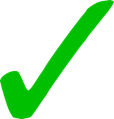 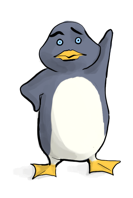 c
Also, we should be a bit more precise about this “about 5 times” statement.
d
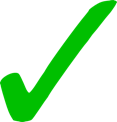 h
Plucky the pedantic penguin
53
QuestionsTo generalize this approach to all graphs
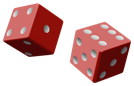 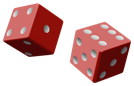 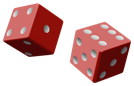 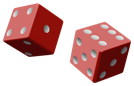 54
Answer to Question 1
Claim:
f
b
g
a
e
c
d
h
55
Questions
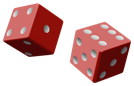 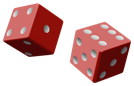 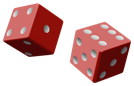 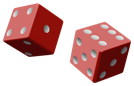 56
Before we prove the Claim
f
b
g
a
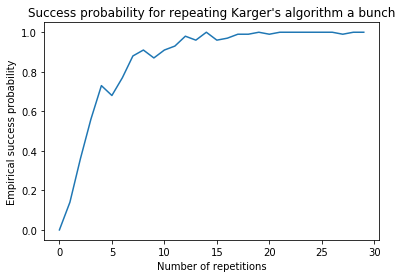 e
c
d
h
57
A computation
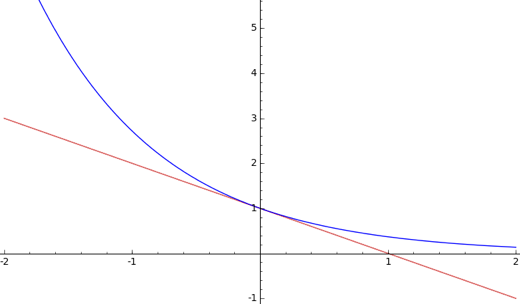 58
Answers
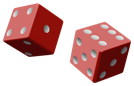 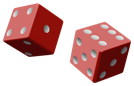 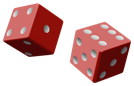 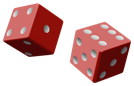 59
How many repetitions would you need if instead of Karger we just chose a uniformly random cut?
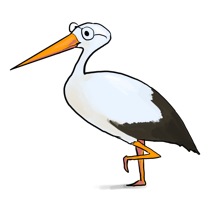 60
What’s the running time?
Again we can do better with a union-find data structure. Write pseudocode for—or better yet, implement—a fast version of Karger’s algorithm!  How fast can you make the asymptotic running time?
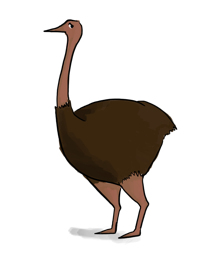 Ollie the over-achieving ostrich
61
Now let’s prove the claim…
62
Break
63
Claim
64
Proof of ClaimSay that S* is a minimum cut.
f
b
g
a
e
c
d
h
65
S*
Focus in on:PR[ ej doesn’t cross S* | e1,…,ej-1 don’t cross S* ]
Suppose: After j-1 iterations, we haven’t messed up yet!
What’s the probability of messing up now?
These two edges haven’t been chosen for contraction!
f
a,b
{e,b}
g
{f,e}
{f,h}
{c,a}
{c,b}
{g,e}
{g,h}
e,h
{d,a}
{d,b}
{e,d}
c
d
66
Focus in on:PR[ ej doesn’t cross S* | e1,…,ej-1 don’t cross S* ]
Suppose: After j-1 iterations, we haven’t messed up yet!
What’s the probability of messing up now?
Say there are k edges that cross S*
Every supernode has at least k (original) edges coming out.
Otherwise we’d have a smaller cut.
Thus, there are at least (n-j+1)k/2 edges total.
b/c there are n - j + 1 supernodes left, each with at least k edges.
f
g
a,b
c
e,h
d
67
Focus in on:PR[ ej doesn’t cross S* | e1,…,ej-1 don’t cross S* ]
f
g
a,b
c
e,h
d
68
Proof of ClaimSay that S* is a minimum cut.
f
b
g
a
e
c
d
h
69
S*
Proof of ClaimSay that S* is a minimum cut.
f
b
g
a
e
c
d
h
70
S*
Proof of ClaimSay that S* is a minimum cut.
f
b
g
a
CLAIM PROVED
e
c
d
h
71
S*
That proves this Theorem!
72
What have we learned?
If we randomly contract edges:
It’s unlikely that we’ll end up with a min cut.
But it’s not TOO unlikely
By repeating, we likely will find a min cut.

Repeating this process:
Finds a global min cut in time O(n4), with probability 0.99.
We can run a bit faster if we use a union-find data structure.
73
More generally
If we have a Monte-Carlo algorithm with a small success probability,
and we can check how good a solution is, 
Then we can boost the success probability by repeating it a bunch and taking the best solution.
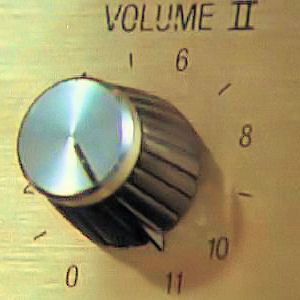 74
Can we do better?
Repeating O(n2) times is pretty expensive.
O(n4) total runtime to get success probability 0.99.

The Karger-Stein Algorithm will do better!
The trick is that we’ll do the repetitions in a clever way.
O( n2log2(n) ) runtime for the same success probability.
Warning!  This is a tricky algorithm!  We’ll sketch the approach here: the important part is the high-level idea, not the details of the computations.
To see how we might save on repetitions, 
let’s run through Karger’s algorithm again.
75
Karger’s algorithm
f
b
g
a
e
c
d
h
76
Karger’s algorithm
Probability that we didn’t mess up:
12/14
There are 14 edges, 12 of which are good to contract.
random edge!
f
b
g
a
e
c
d
h
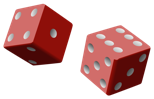 77
Karger’s algorithm
Create a supernode!
f
b
g
a
Create a superedge!
Create a superedge!
e
c
d
h
78
Karger’s algorithm
Create a supernode!
f
a,b
{e,b}
g
Create a superedge!
{c,a}
{c,b}
Create a superedge!
e
{d,a}
{d,b}
c
d
h
79
Karger’s algorithm
Probability that we didn’t mess up:
11/13
Now there are only 13 edges, since the edge between a and b disappeared.
f
a,b
{e,b}
g
{c,a}
{c,b}
e
{d,a}
{d,b}
c
d
random edge!
h
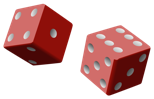 80
Karger’s algorithm
f
a,b
Create a superedge!
{e,b}
g
{c,a}
{c,b}
e
Create a superedge!
{d,a}
{d,b}
h
c
d
Create a supernode!
81
Karger’s algorithm
f
a,b
Create a superedge!
{e,b}
g
{f,e}
{f,h}
{c,a}
{c,b}
{g,e}
{g,h}
e,h
Create a superedge!
{d,a}
{d,b}
{e,d}
c
Create a supernode!
d
82
Karger’s algorithm
Probability that we didn’t mess up:
10/12
Now there are only 12 edges, since the edge between e and h disappeared.
f
a,b
{e,b}
g
{f,e}
{f,h}
{c,a}
{c,b}
{g,e}
{g,h}
e,h
{d,a}
{d,b}
{e,d}
c
d
random edge!
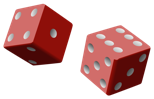 83
Karger’s algorithm
f
a,b
{e,b}
g
{f,e}
{f,h}
{c,a}
{c,b}
{g,e}
{g,h}
e,h
{d,a}
{d,b}
{e,d}
c,d
84
Karger’s algorithm
Probability that we didn’t mess up:
9/11
f
a,b
{e,b}
g
{f,e}
{f,h}
random edge!
(We pick at random from the original edges).
{c,a}
{c,b}
{g,e}
{g,h}
e,h
{d,a}
{d,b}
{e,d}
c,d
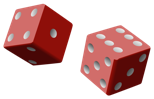 85
Karger’s algorithm
f
a,b,c,d
g
{e,b}
{f,e}
{f,h}
{e,d}
{g,e}
{g,h}
e,h
86
Karger’s algorithm
Probability that we didn’t mess up:
5/7
f
a,b,c,d
g
{e,b}
{f,e}
{f,h}
{e,d}
random edge!
{g,e}
{g,h}
e,h
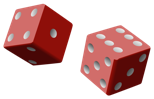 87
Karger’s algorithm
f
a,b,c,d
{f,g}
{e,b}
{f,e}
{f,h}
{e,d}
e,h,g
88
Karger’s algorithm
Probability that we didn’t mess up:
3/5
f
a,b,c,d
{f,g}
{e,b}
{f,e}
{f,h}
{e,d}
random edge!
e,h,g
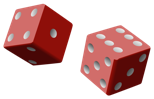 89
Karger’s algorithm
a,b,c,d
{e,b}
{e,d}
e,h,g,f
90
Karger’s algorithm
Now stop!
There are only two nodes left.
a,b,c,d
{e,b}
{e,d}
e,h,g,f
91
Probability of not messing up
At the beginning, it’s pretty likely we’ll be fine.
The probability that we mess up gets worse and worse over time.
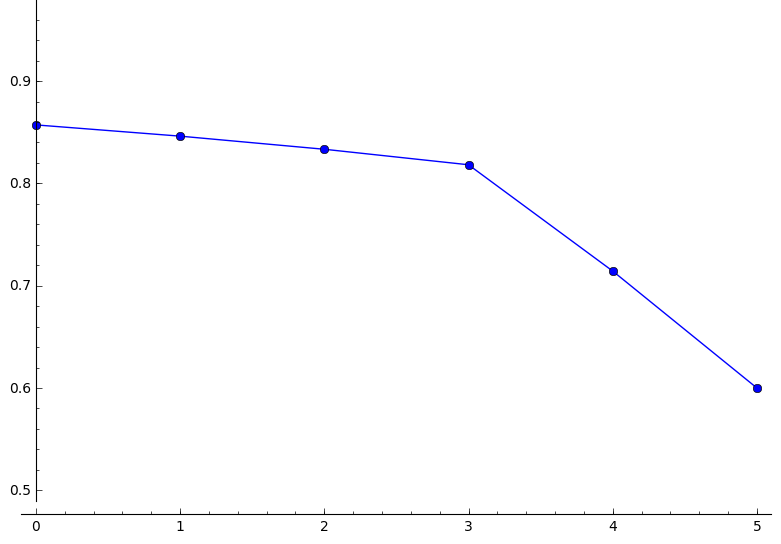 11/13
12/14
10/12
9/11
5/7
probability of success
Moral:
Repeating the stuff from the beginning of the algorithm is wasteful!
3/5
iteration
92
Instead…
Contract!
a,b,e
a,b
a,b
a,b
a,b
a,b
Contract!
f
f
But it’s okay since this branch made a good choice.
f,g
f,g
f,g
f,g,h
f,g
b
This branch made a bad choice.
g
g
a
FORK!
e
e
e
e
e
e
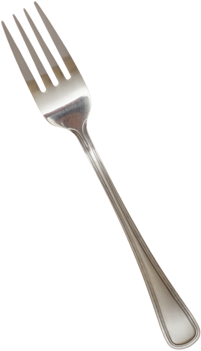 c
c
c
c
c
c
c
Contract!
Contract!
d
d
d
d
d
d
d
h
h
h
h
h
h
etc
93
etc
In words
94
In pseudocode
95
n nodes
Recursion tree
Contract a bunch of edges
Make 2 copies
Contract a bunch of edges
Contract a bunch of edges
Make 2 copies
Make 2 copies
96
Recursion tree
n nodes
Contract a bunch of edges
This counts as one level
for this analysis
Make 2 copies
Contract a bunch of edges
Contract a bunch of edges
This counts as one level
for this analysis
97
Two questions
Does this work?

Is it fast?
98
At the jth level
Contract a bunch of edges
Make 2 copies
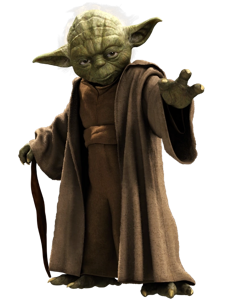 99
Jedi Master Yoda
Two questions
Does this work?

Is it fast?
Yes, O(n2log(n)).
100
Suppose we contract n – t  edges, until there are t supernodes remaining.
101
Suppose we contract n – t  edges, until there are t supernodes remaining.
when n is large
102
n nodes
Recursion tree
Contract a bunch of edges
Pr[ failure ] = 1/2
Make 2 copies
Contract a bunch of edges
Contract a bunch of edges
Pr[ failure ] = 1/2
Pr[ failure ] = 1/2
Make 2 copies
Make 2 copies
Pr[ failure ] = 1/2
Pr[ failure ] = 1/2
etc.
103
Probability of success
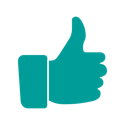 n nodes
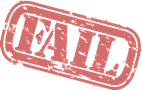 or
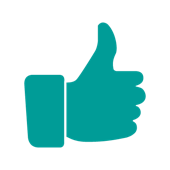 Each with probability 1/2
Is the probability that there’s a path from the root to a leaf with no failures.
Make 2 copies
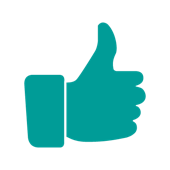 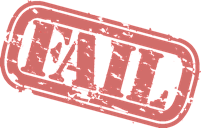 Make 2 copies
Make 2 copies
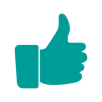 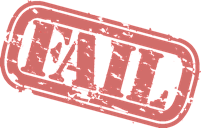 104
The problem we need to analyze
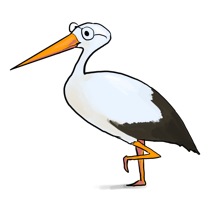 105
n nodes
Success Probability
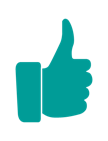 Make 2 copies
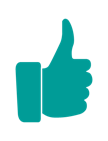 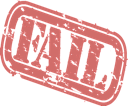 Make 2 copies
Make 2 copies
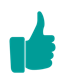 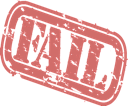 106
Analysis
Slide skipped in class
Contract a bunch of edges
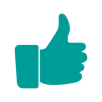 at least one subtree has a successful path
Make 2 copies
wins
wins
both win
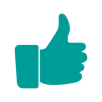 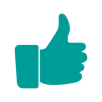 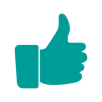 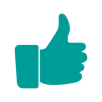 107
Slide skipped in class
It’s a recurrence relation!
108
Recurrence relation
This slide skipped in class
109
Slide skipped in class
What does that mean for Karger-Stein?
110
Altogether now
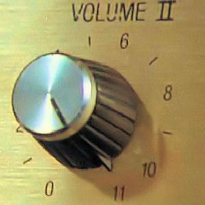 Much better than O(n4)!
111
What have we learned?
112
Recap
Some algorithms:
Karger’s algorithm for global min-cut
Improvement: Karger-Stein

Some concepts:
Monte Carlo algorithms:
Might be wrong, are always fast.
We can boost their success probability with repetition.
Sometimes we can do this repetition very cleverly.
113
Next time
More min-cuts…and max flows!





Pre-lecture exercise: routing on rickety bridges!
Before next time
114